Проектная работа:
ВЫРАЩИВАНИЕ РАСТЕНИЙ
Цель: 
Приобретение навыков самостоятельного наблюдения и ухода за растениями.
Подготовил:
ученик  5 «В» класса
КГУ «Средняя школа-комплекс национального возрождения № 17» государственного учреждения «Отдел образования города Петропавловска» акимата города Петропавловска Северо-Казахстанской области» 
Вакульчик Сергей
Руководитель проекта:
Преподаватель естествознания
Долгачева Ольга Николаевна
2016 – 2017 уч. год
История о том, как я выращивал водоросли
Оптимальное время для посева семян, как и у большинства растений - весна.
Главное правило ухода за растением: условия должны соответствовать его потребностям.
Большинство растений размножаются семенами. Семена находятся в плодах растения, количество семян в разных плодах может различаться. Попадая в почву из них начинает развиваться новое растение.
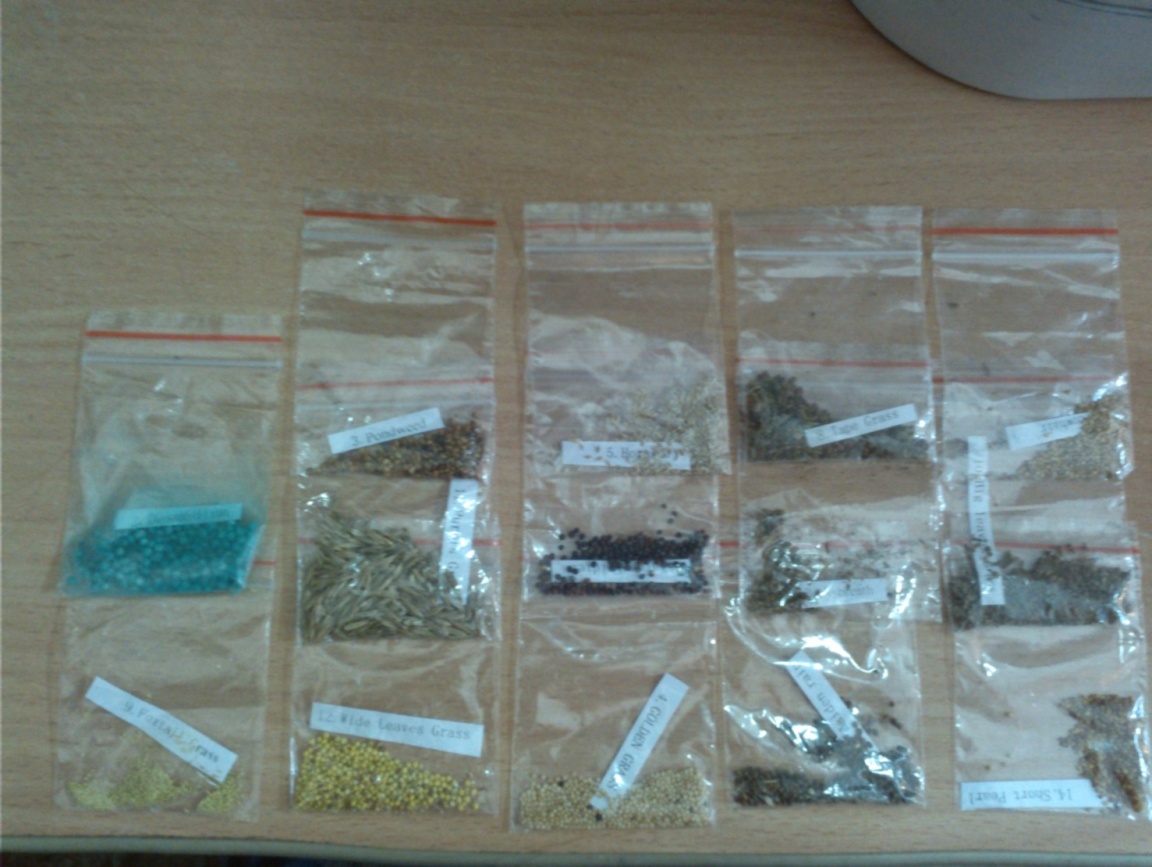 Я купил семена
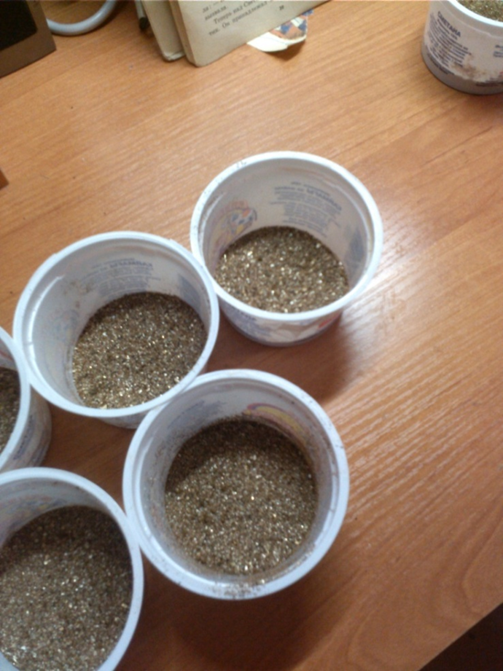 Подготовили грунт
Возьмем, семечко одно,
Положим в ямку мы на дно!
Ты не бойся, дорогое,
Ничего, что там темно.
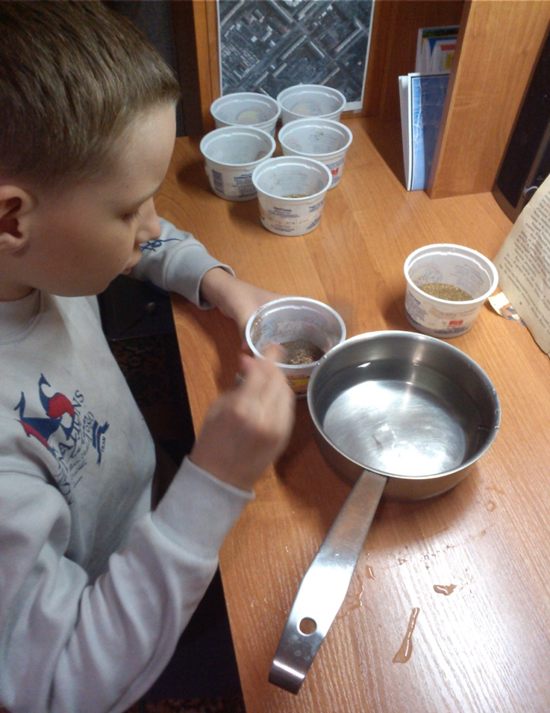 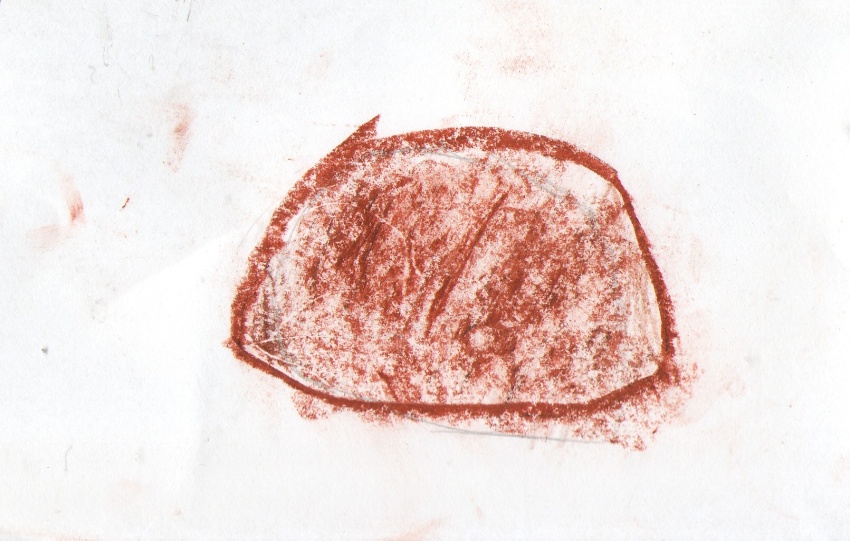 Залили водой, высыпали в горшочки семена
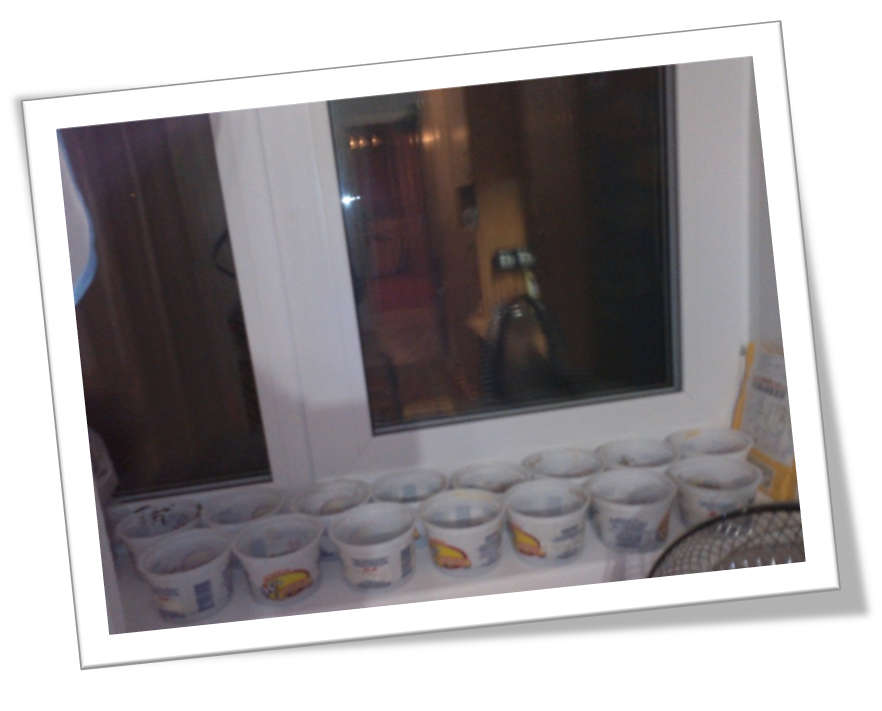 и поставили на подоконник, это было сделано 22 мая 2016 года.
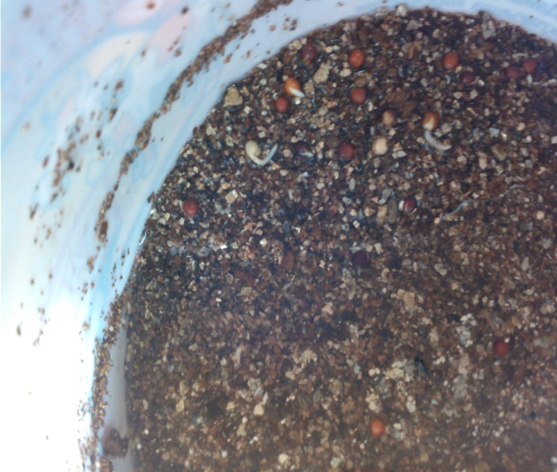 24 мая 2016 г. День  третий. Утро.
Начали появляться ростки.
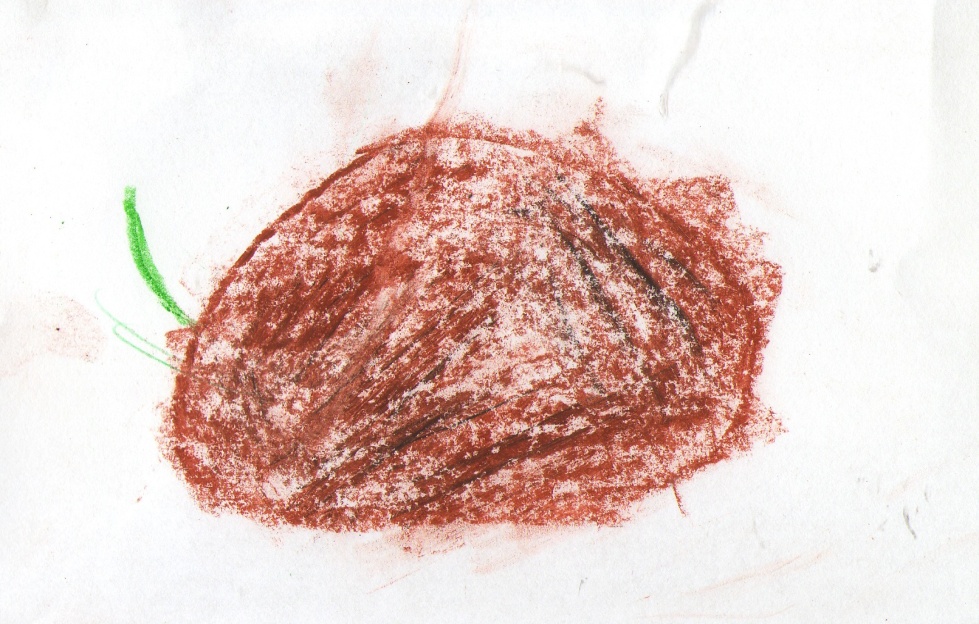 К свету, к солнцу из земли
Ты росток скорей пошли.
Вот весною, в ранний час,
Семечко взошло у нас.
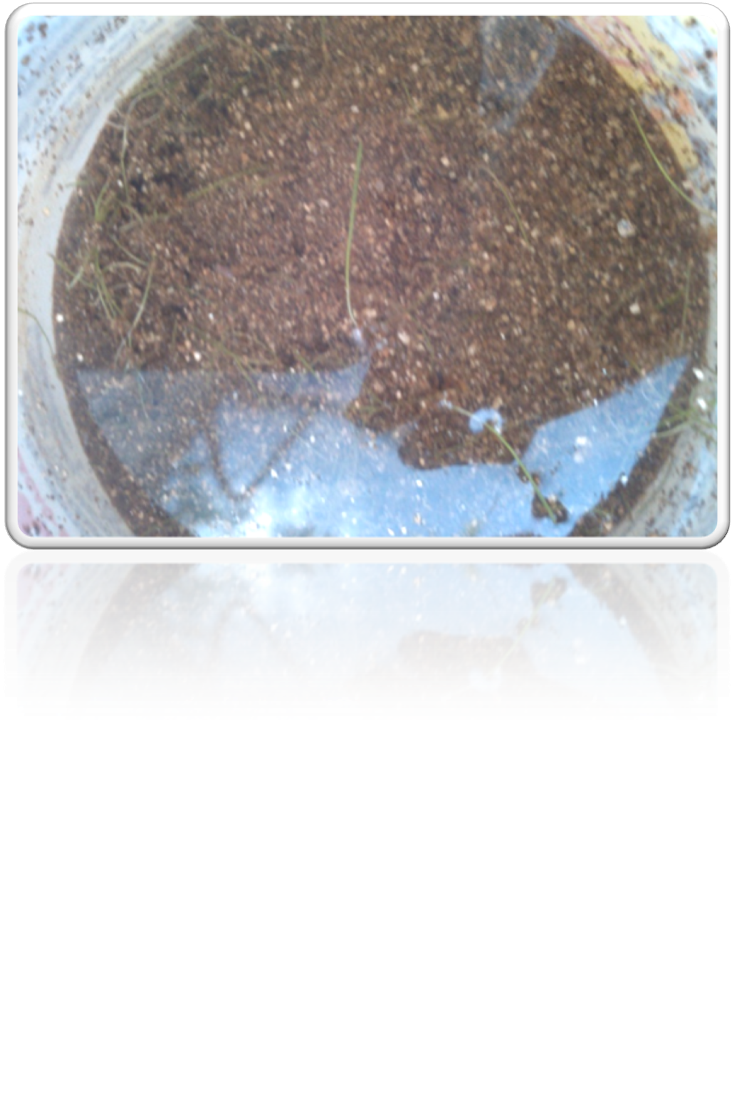 03 июня 2016 г. День двадцатый. С каждым днем добавлялись все новые зеленые росточки.
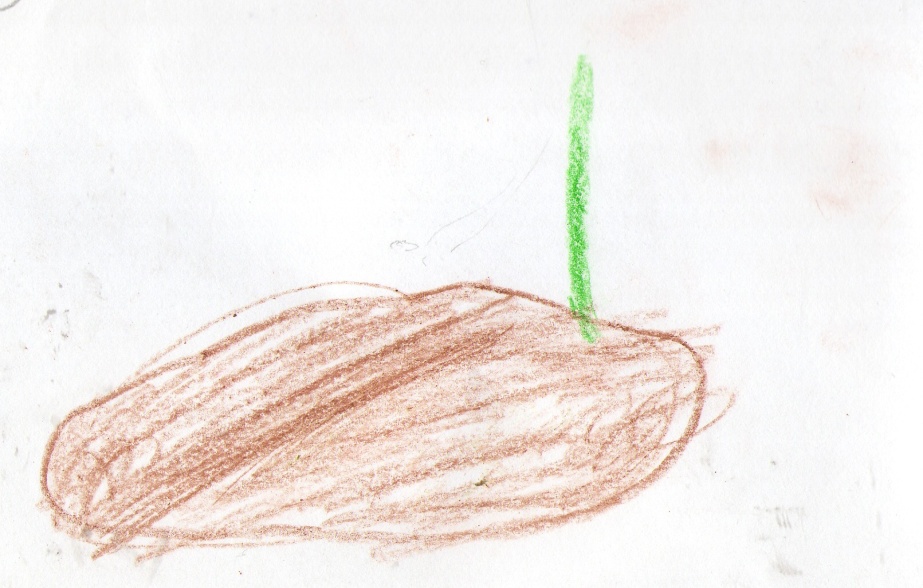 Из земли росток явился:
- Здравствуй, солнце, я - родился!
9 августа 2016 г.  79 день. Подростки уже из баночки  выглядывают.
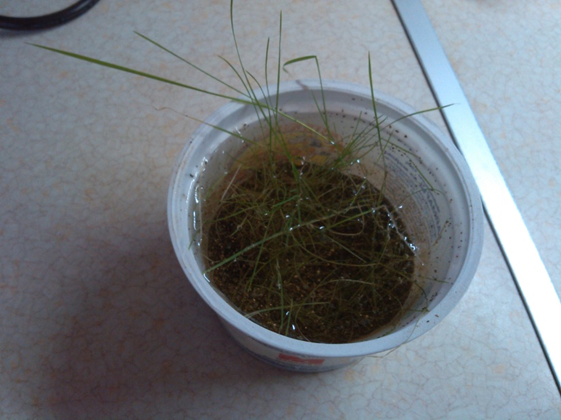 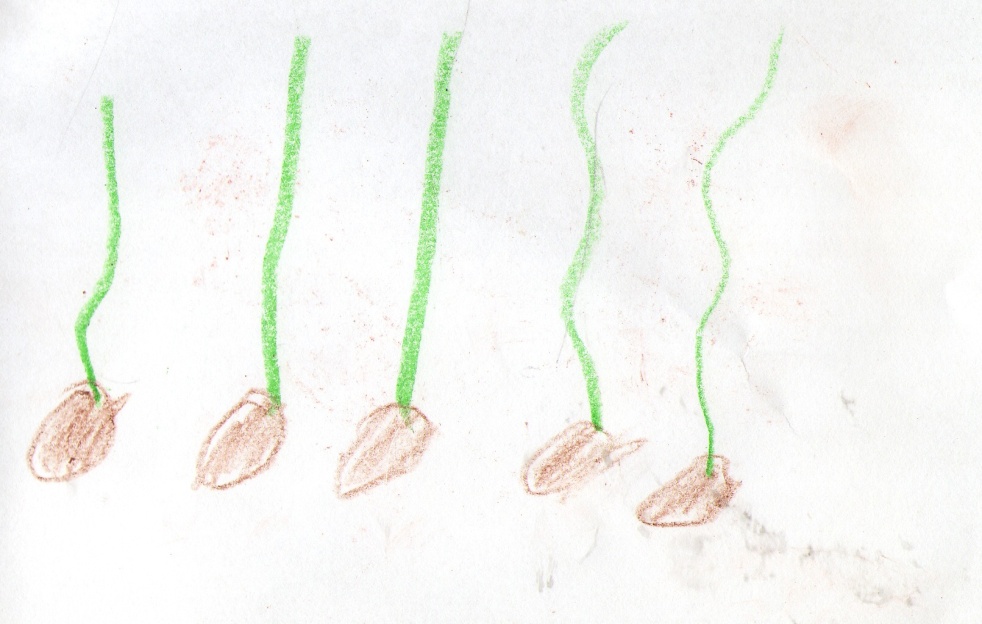 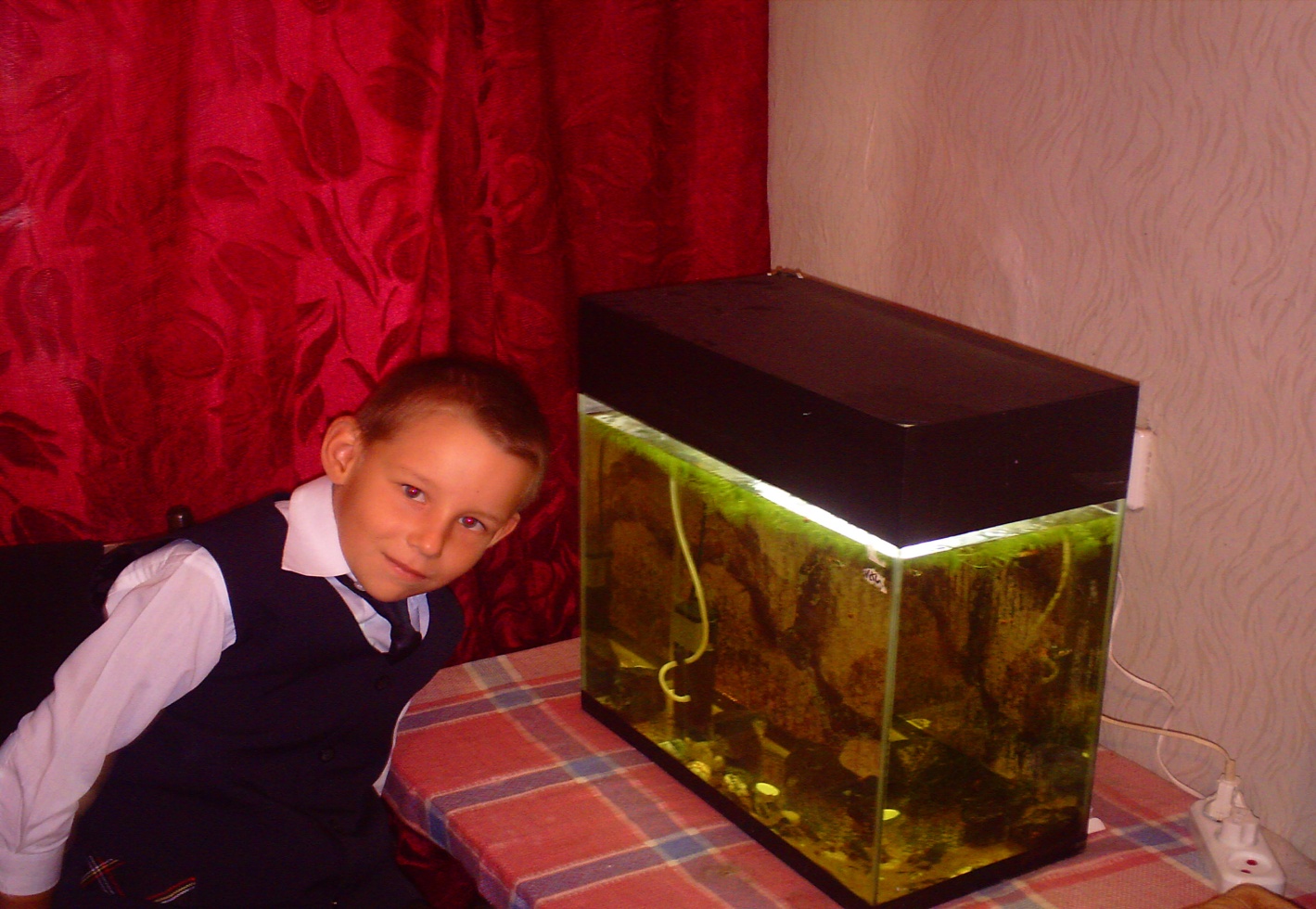 Переносим в аквариум.
На протяжении всего проекта я с удовольствием ухаживал за посадками, применяя полученные умения и навыки.
	Я понял, что  необходимо заботливо относиться  к природе,  получил представление о семени как части природы, о том, что в природе все взаимосвязано.
СПАСИБО ЗА ВНИМАНИЕ